EEEFM Prof.ª Filomena Quitiba  
Piúma/ES, 1º semestre de 2019
DIAGRAMA VÊ: ESTUDANDO PARA O ENEM DE FORMA INVERTIDA
Aluno( s): Laízza Bourguigonon
Série: 3° ano | Turma: M02 | Turno: Matutino. Valor: 5,0 pontos
Professores: Lucas Perobas  -  lucas.perobas@gmail.com
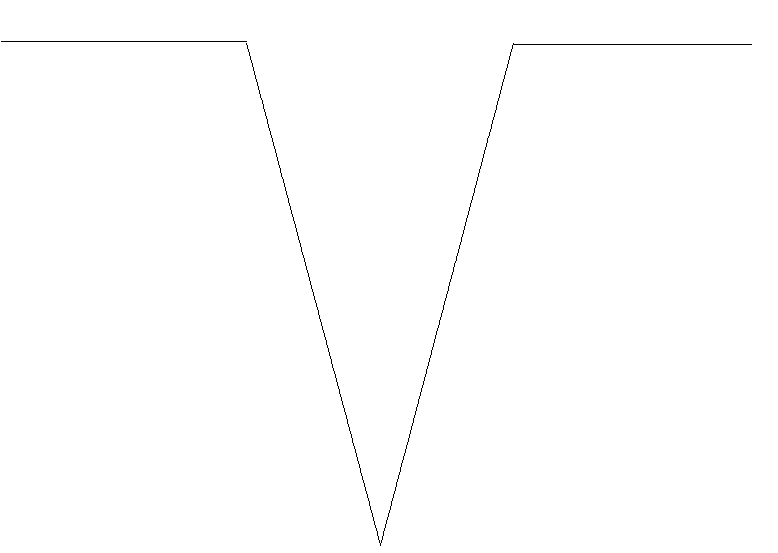 Domínio Conceitual
Domínio Metodológico
Teoria:  Ondulatória. Entender como ocorre a difração e conceitos de ondas.
Questão básica 
A razão entre os alcances Dd  / Dm, referentes aos estilingues com borrachas “dura” e “mole”, respectivamente, é igual a:
Asserções de valor (Conclusão): A atividade que realizamos trouxe  benefícios, pois ajuda na  aprendizagem da Física. Ficou mais fácil de entender todo o processo com o Diagrama Vê, ajuda e auxilia no estudo para o ENEM.
Princípios:  
A intensidade de uma onda eletromagnética que passa por uma determinada área é definida como a potência pela unidade de área. 
A conservação da energia de uma onda determina que a sua intensidade deve diminuir com o quadrado da distância até à fonte. A intensidade da onda a uma distância d da fonte é a potência da fonte dividida pela área de uma superfície esférica de raio d.


Observando essa relação, podemos ver que a intensidade é proporcional a d2. Quanto mais distante da fonte estiver o observador, menor será a intensidade que ele vai perceber. Por essa razão, vemos o Sol com uma intensidade muito maior do que a das outras estrelas, que estão muito mais distantes de nós.
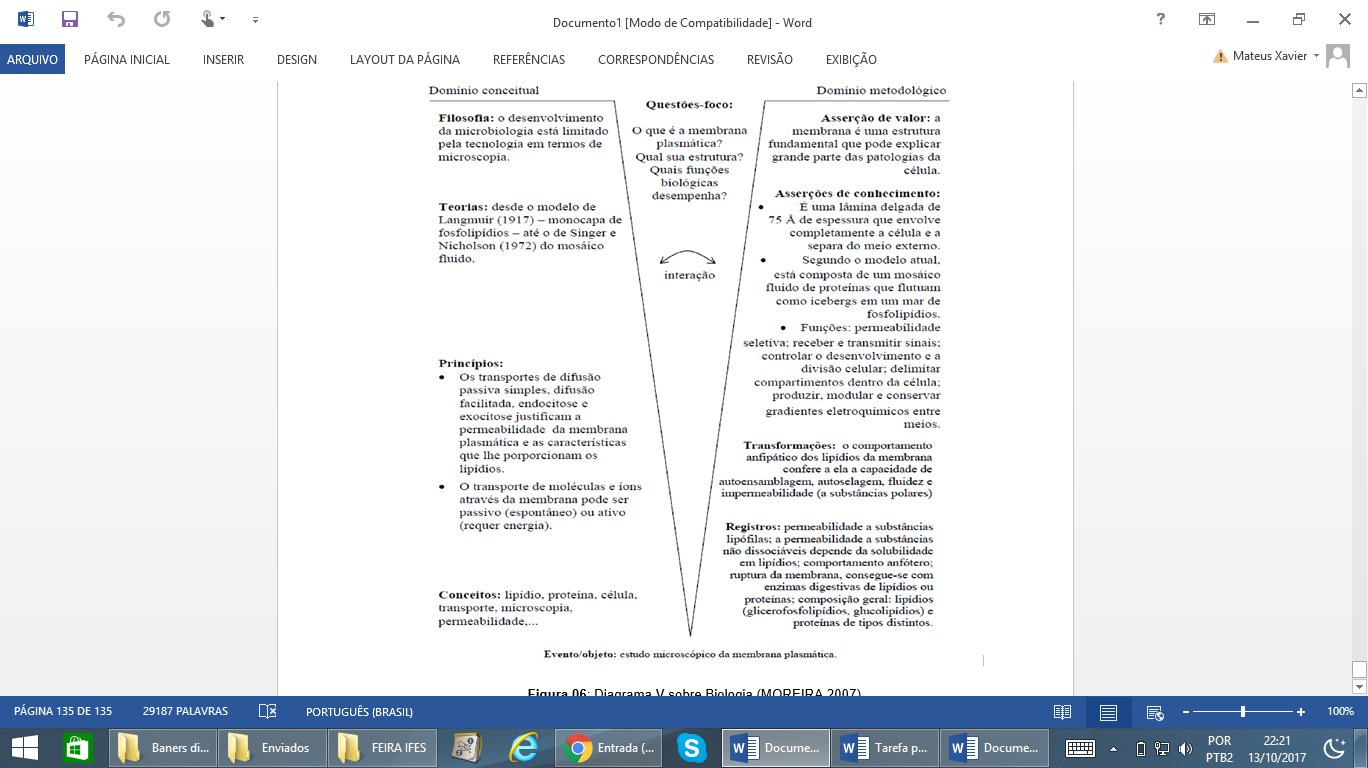 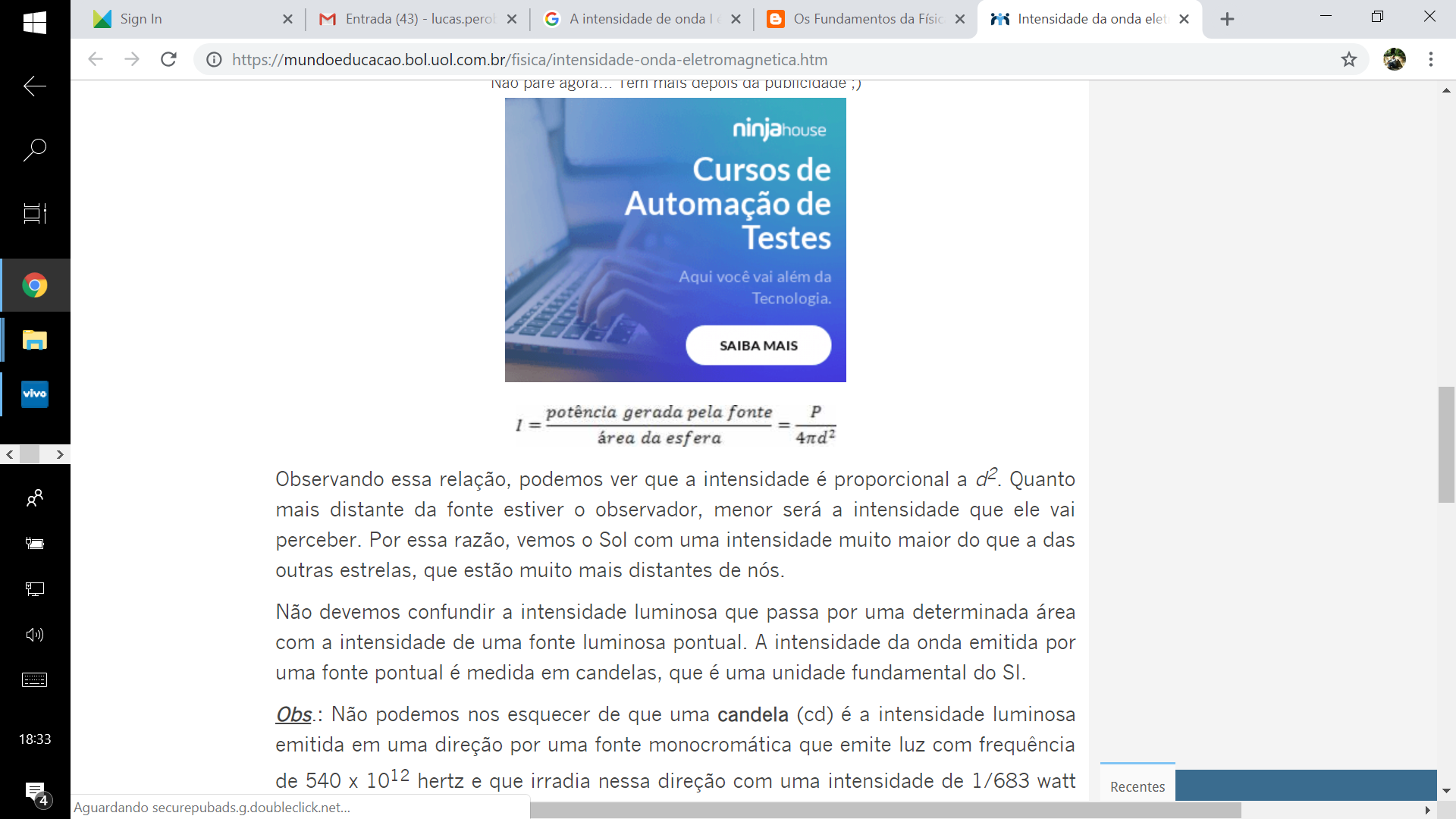 Conceitos: 
Física, energia, trabalho e potência
Sentença Descritora: Identificar e discriminar características físicas das ondas sonoras.
Competências socioemocionais: Aprender a conhecer: Pensamento criativo e Aprender a aprender (Metacognição). Aprender a fazer: Protagonismo. 
Aprender a ser: Construção e Execução do Projeto de Vida (autodeterminação, perseverança,  autoconfiança, autoproposição).
Interpretações: 
a) Errada, pois considera que, para o cálculo da razão dd/dm, a razão km/kd (dada no problema) deve ser elevada ao quadrado.
b)  CORRETA.
c) Errada pois, considera que a distância do alcance de estilingue é independente da constante elástica do elástico.
d) Errada, pois calcula-se a razão inversa (dm/dd).
e) Errada, pois considera que para o cálculo da razão solicitado a razão km/kd (dada no problema) deve ser elevada ao quadrado, além disso, ao realizar o cálculo da razão dm/dd realiza-se uma inversão e aponta-se o valor dm/dm.
Competências socioemocionais na BNCC: 1. Valorizar e utilizar os conhecimentos historicamente construídos sobre o mundo físico, social, cultural e digital para entender e explicar a realidade, continuar aprendendo e colaborar para a construção de uma sociedade justa, democrática e inclusiva.
Competências Cognitivas:
Competência de ÁREA 6 - Apropriar-se de conhecimentos da física para, em situações problema, interpretar, avaliar ou planejar intervenções científico-tecnológicas.
Habilidade H20 – Caracterizar causas ou efeitos dos movimentos de partículas, substâncias, objetos ou corpos celestes.
Registros / Dados: Opções:
A- 1 / 4.  B- 1 / 2.  C- 1.  D- 2.  E- 4.
Evento 
ENEM: 2009 | Questão: 60, caderno branco|

Um garoto foi à loja comprar um estilingue e encontrou dois modelos: um com borracha mais “dura” e outro com borracha mais “mole”. O garoto concluiu que o mais adequado seria o que proporcionasse maior alcance horizontal, D, para as mesmas condições de arremesso, quando submetidos à mesma força aplicada. Sabe-se que a constante elástica kd (do estilingue mais “duro”) é o dobro da constante elástica Km (do estilingue mais “mole”).
[Speaker Notes: Suporte: www.wikifisica.com; https://curriculointerativo.sedu.es.gov.br/  e https://sedudigital.wixsite.com/preenemdigital]